Hangouts
[Speaker Notes: Вопрос: у кого есть гугл-аккаунт?
Кто знаком с хенгаутс?

В сервис можно войти через ютуб, через почту, гугл+.]
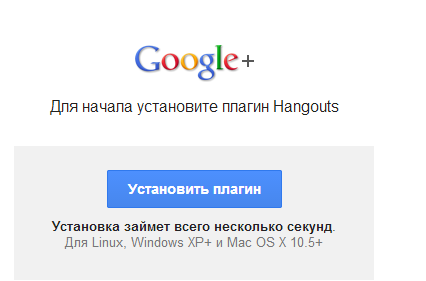 [Speaker Notes: Обязательно нужно установить плагин:  бесплатно.]
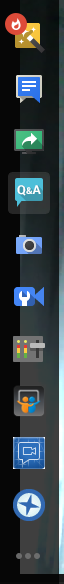 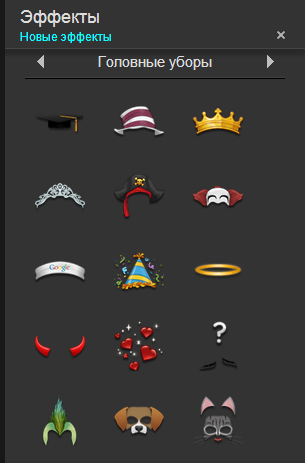 [Speaker Notes: Слева на рабочей панели расположены  подключенные сервисы, которые можно добавить к сервису и использовать при видеовстрече.

Не забудьте выполнить Настройки трансляции!]
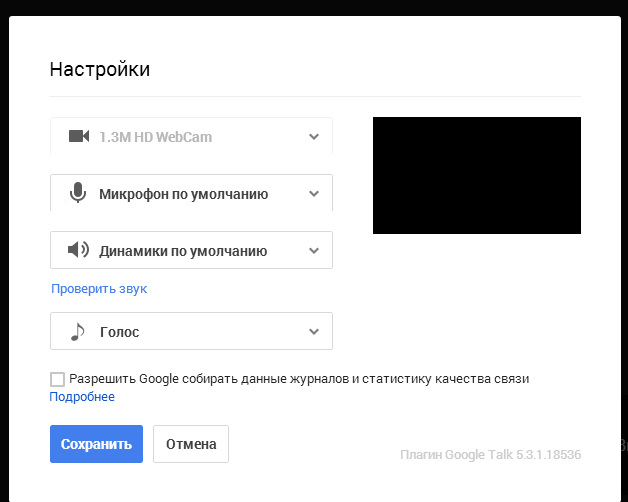 [Speaker Notes: Настройте микрофон и веб-камеру!]
[Speaker Notes: Пригласите посетителей.
Если на самой видеовстрече может присутствовать только 9 человек, то на канале ютуб или на гугл+ количество участников не ограничено. Они могут присутствовать на встрече и задавать вопросы в комментариях.]
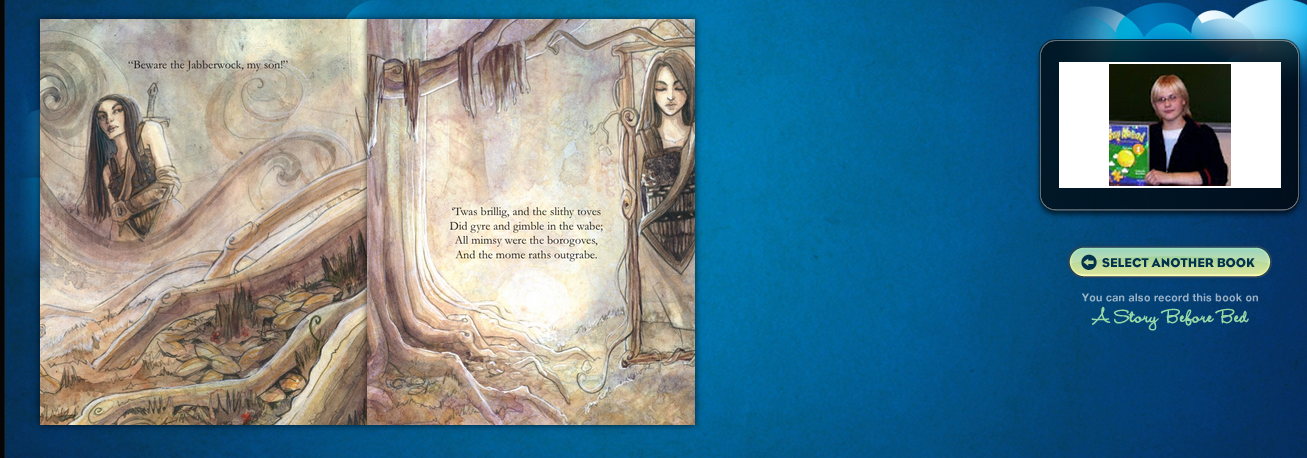 [Speaker Notes: Варианты работы:
Просмотр презентации,
Чтение книги на английском языке(сервис Сказки перед сном).]
[Speaker Notes: Работа с заметками.]
[Speaker Notes: Сервис Сасоо позволяет рисовать диаграммы, работать со SWAT анализом, визуализировать информацию и многое другое.]
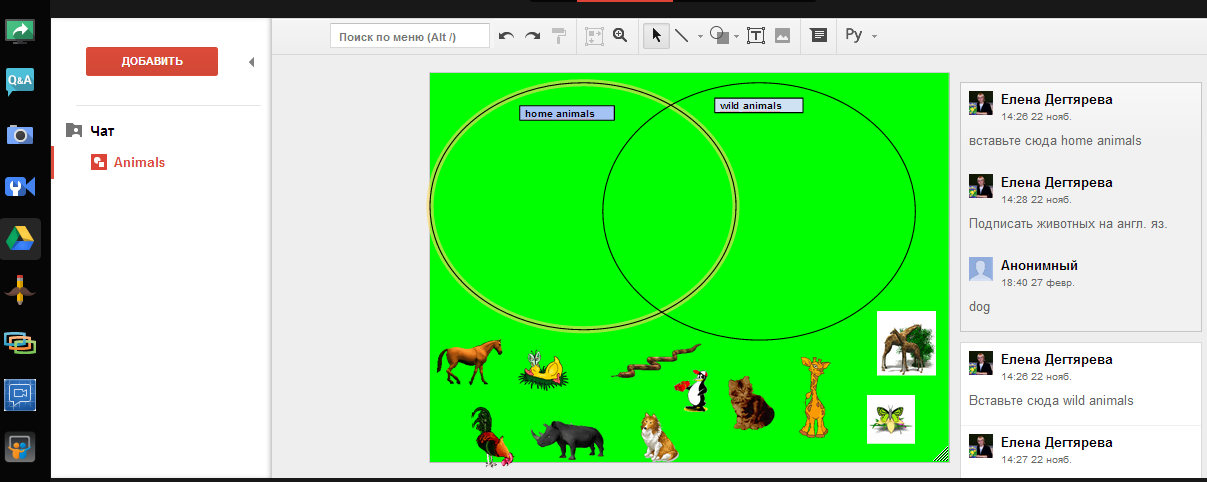 [Speaker Notes: Можно посетить Британский музей.
Поработать с гугл-документами.]
[Speaker Notes: Ссылки на встречу в ютубе и код для вставки в блог или сайт.]
Контактные данные
Skype   lea-degtyareva 
E-mail  lea_83@inbox.ru 
В Контакте http://vk.com/degtyareva83
[Speaker Notes: Спасибо  за внимание!]